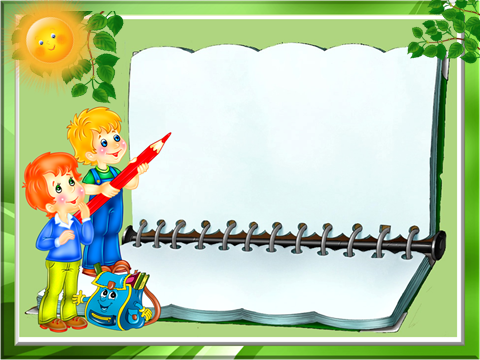 Усна народна творчість
Підготував: Андрій Михасевич
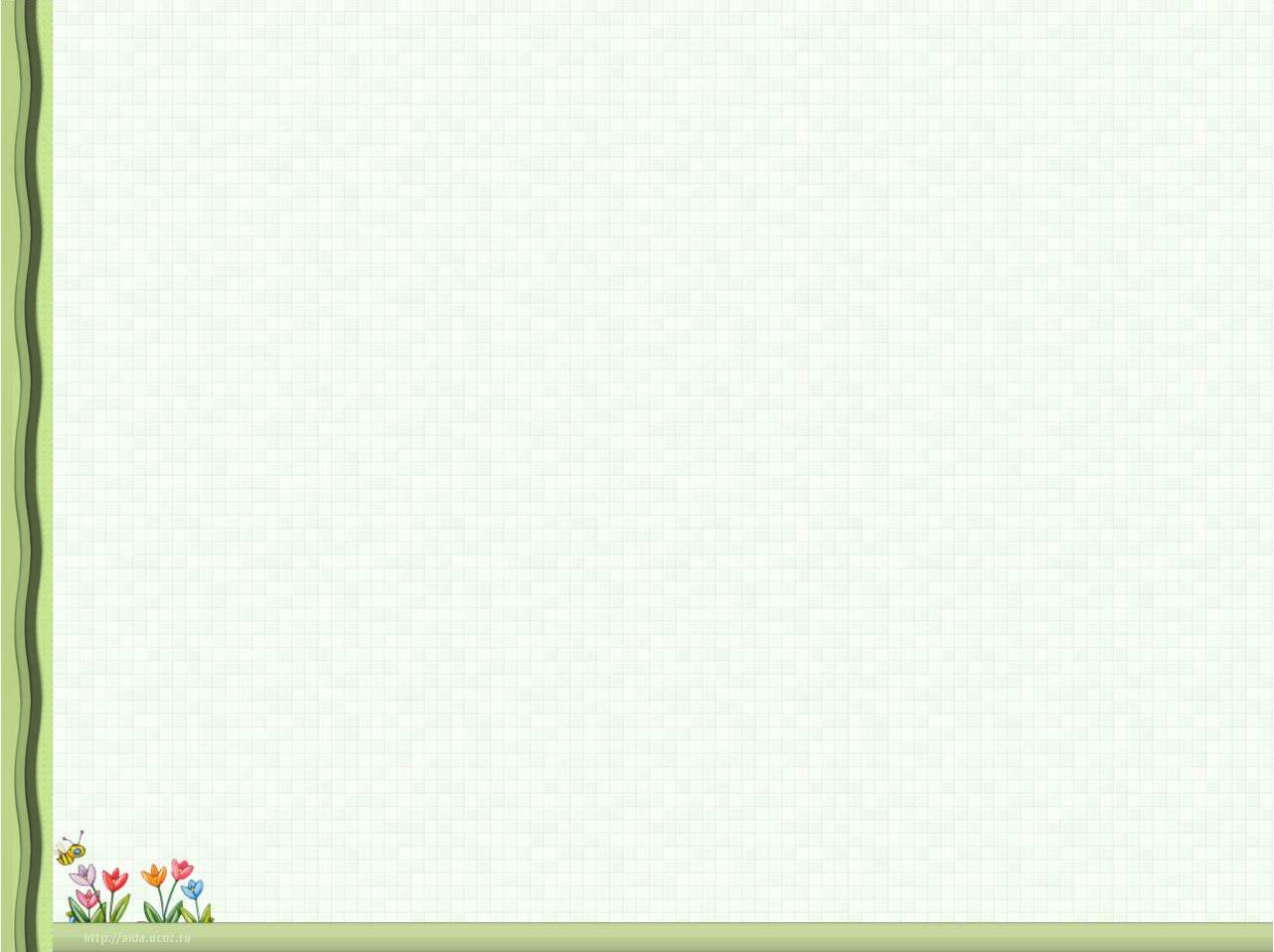 Види усної народної творчості
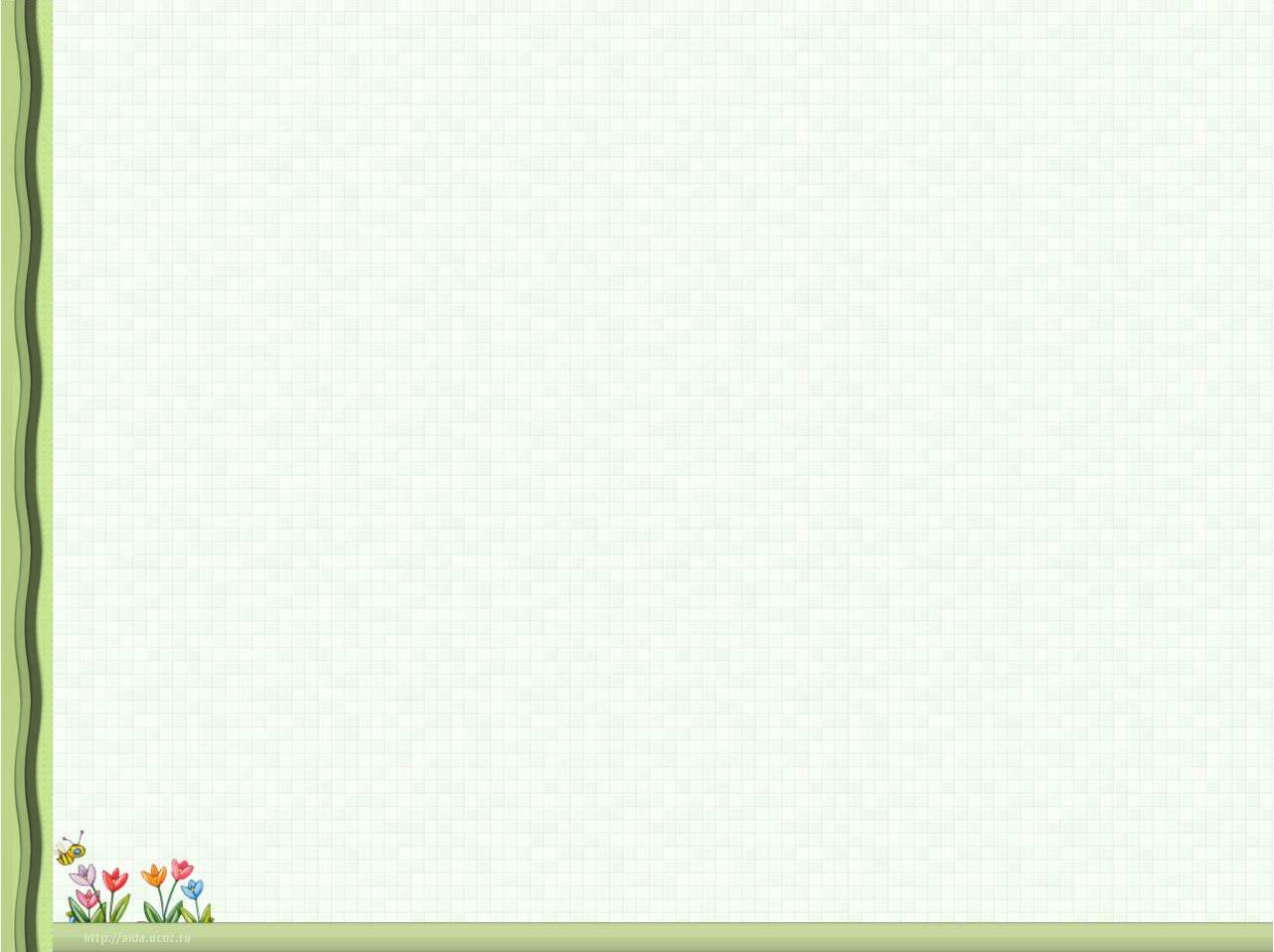 Загадка
Це цікава задача. Вона має форму питального або розповідного речення, у якому слова часто римуються. У загадках називається не сам предмет, а подібний до нього за істотними ознаками
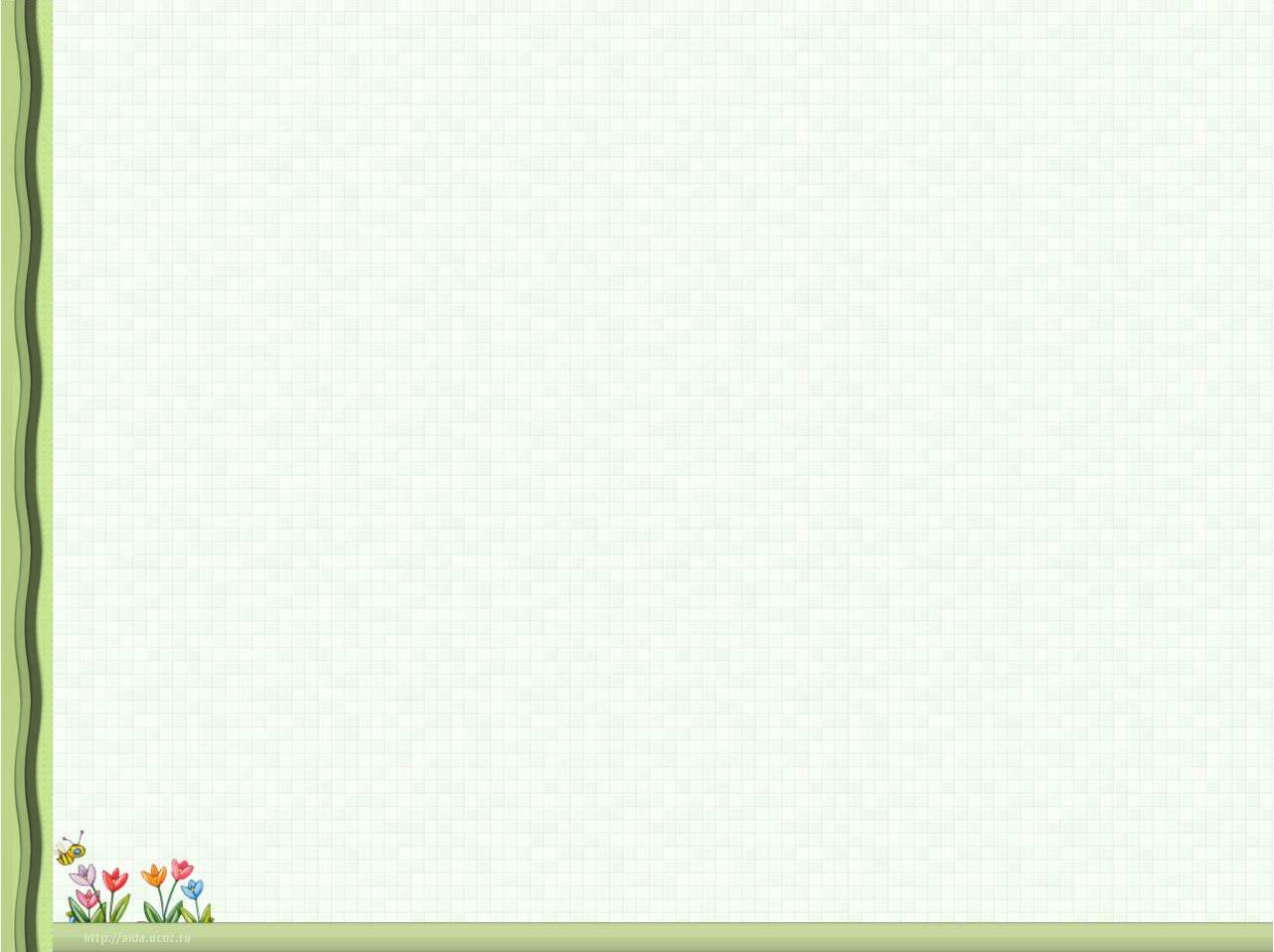 Народні пісні:
Мають форму вірша. За змістом вони часто нагадують казки. Читати пісні треба наспівно, наче ведеш довірливу розмову.
Гра «Доберіть приказку».
Коли хтось щось довго не розуміє, кажуть йому:
      Коли один одному докучає, тоді приказують:
      Коли в суперечці кожен обстоює свою думку:



       Дід своє, баба своє.
       Вчепився, як реп’ях кожуха.
       Говори до гори, а гора горою.
1
2
3
1
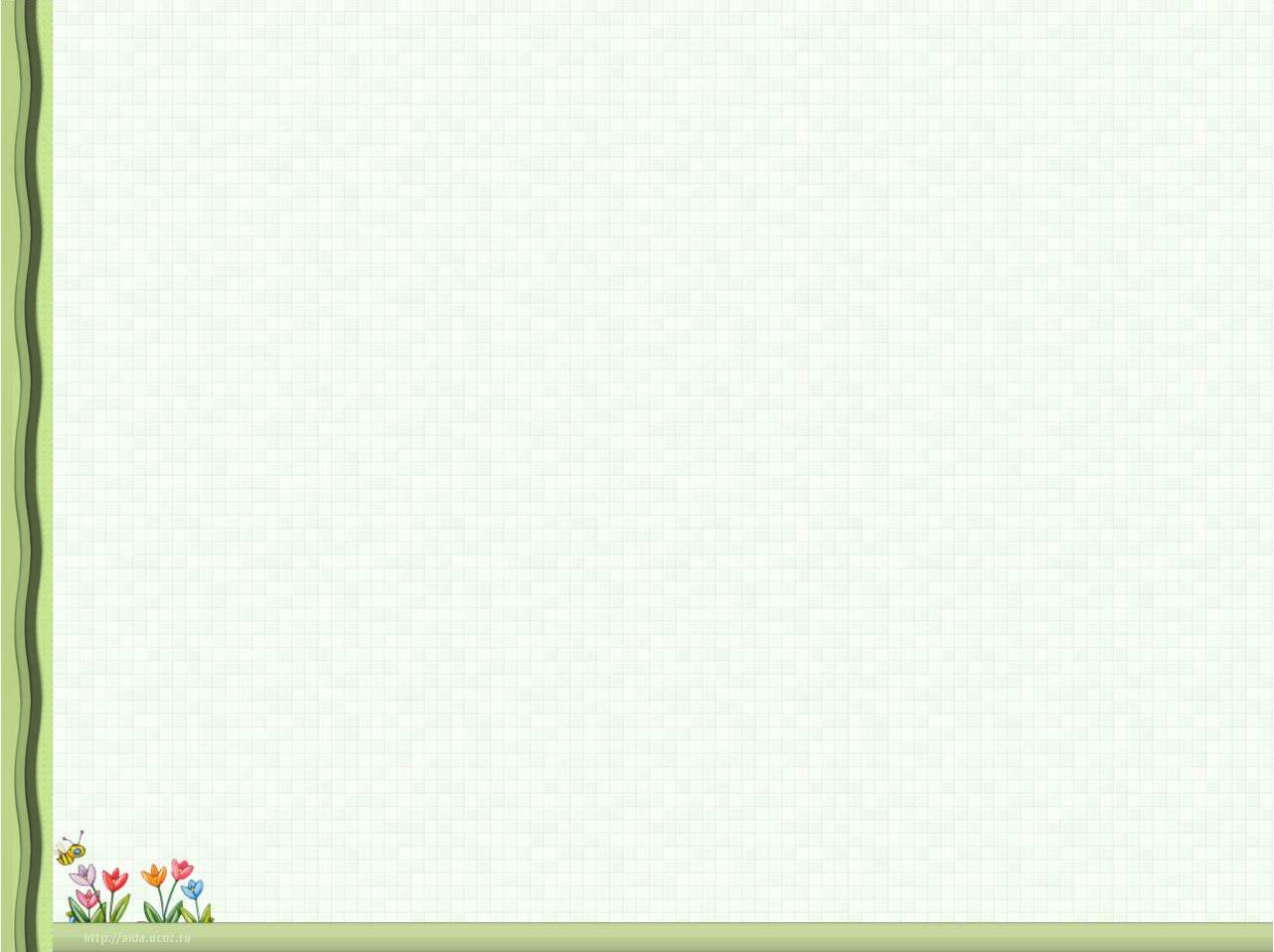 Усмішки
Це змалювання смішного в житті в доброзичливому, добродушному, жартівливому тоні.
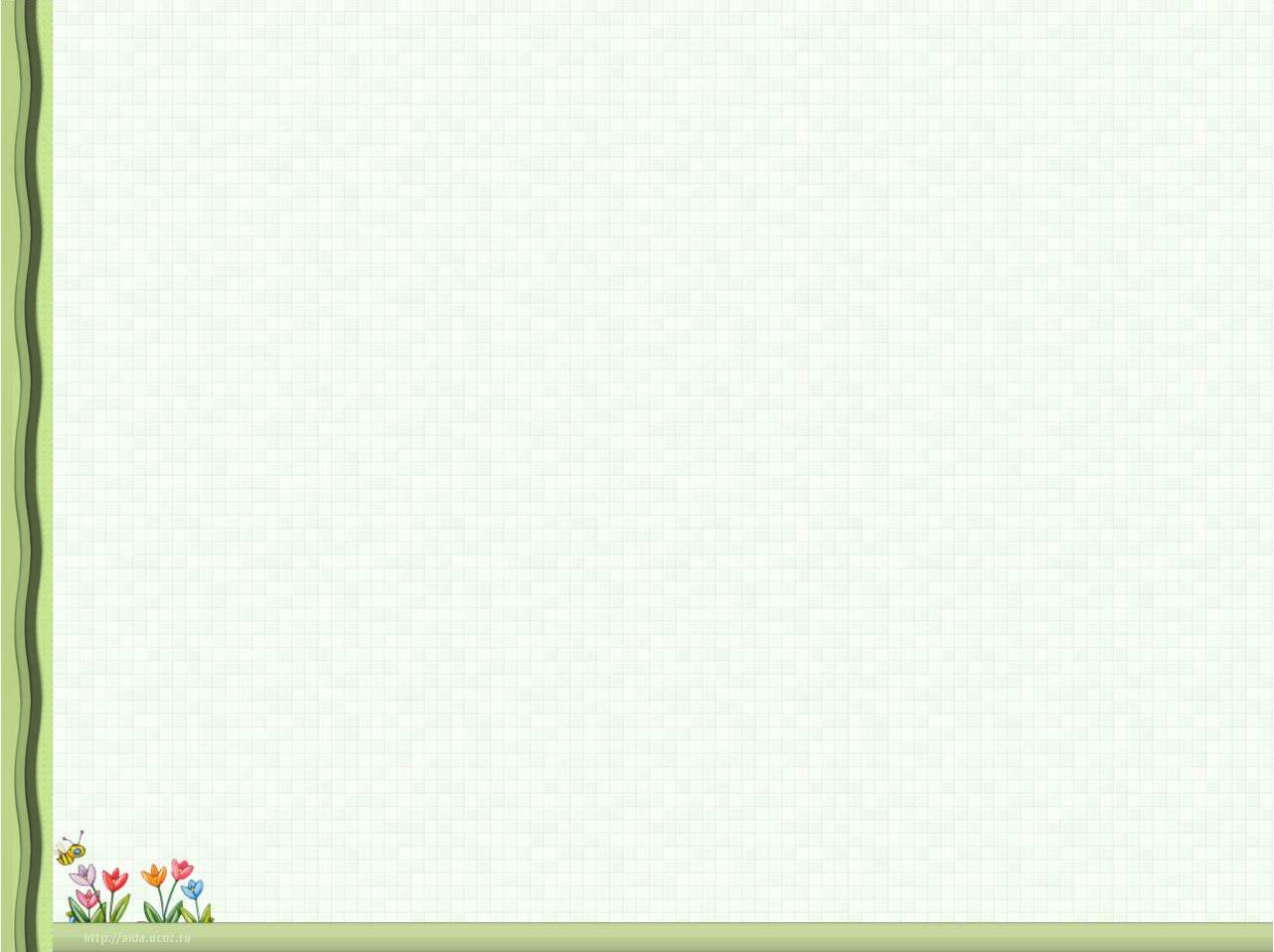 1.	 - Мамо, хто мене народив? Ти? 
 - Я так і знала. Якби тато, я була б з вусами. 


2.	– Мамо, мене вже більше не звуть найгарнішим учнем! 
-	Молодець, синку! Ти став краще вчитися? 
-	Та ні, до нас прийшов новий хлопчик, який вчиться ще гірше.
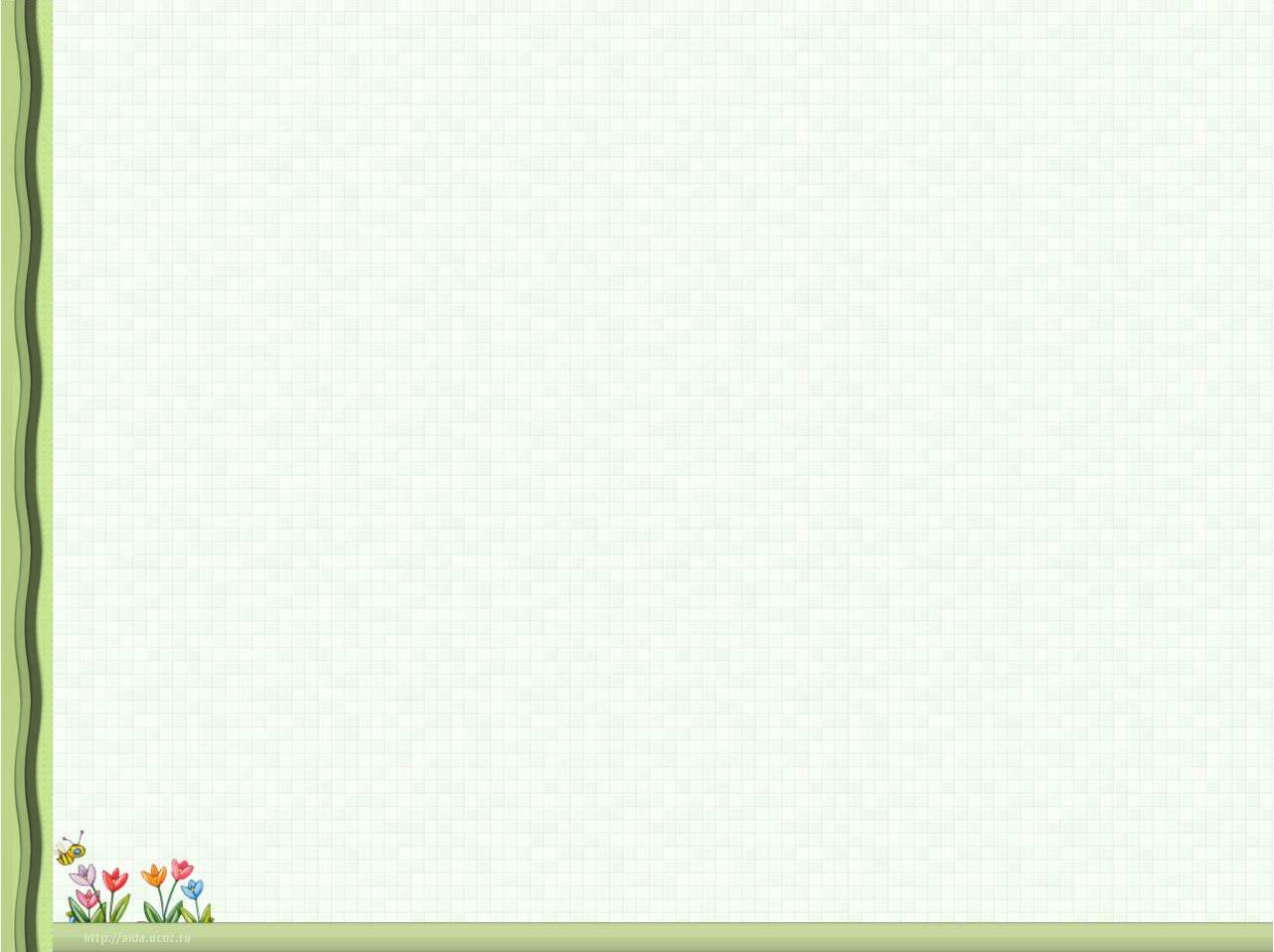 Прислів’я і приказки
Це короткі влучні образні вислови, що часто містять римовані слова. Вони передають досвід народу: Поради, застереження…
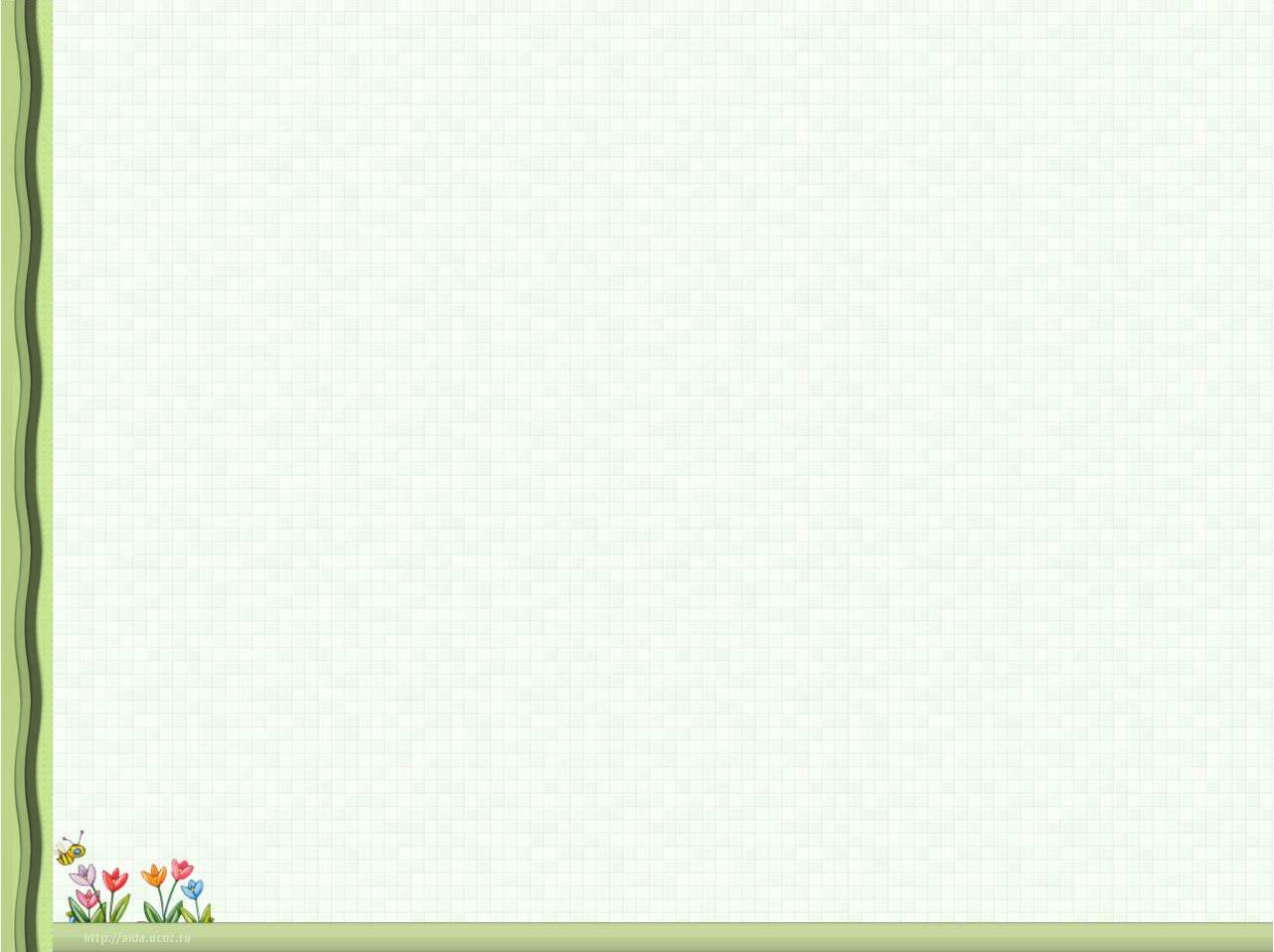 Тематика прислів’їв та приказок:
Тематичне коло загадок:
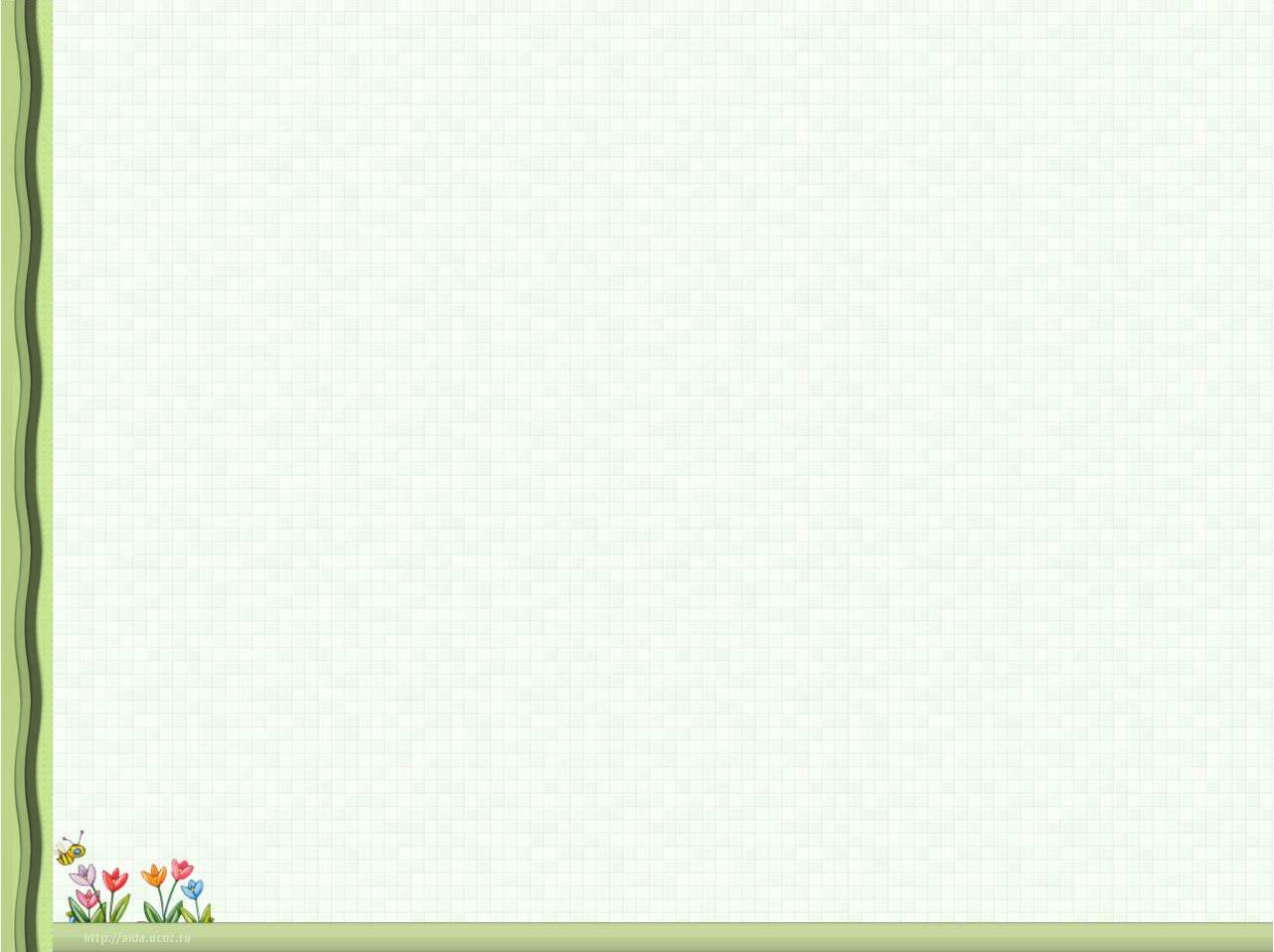 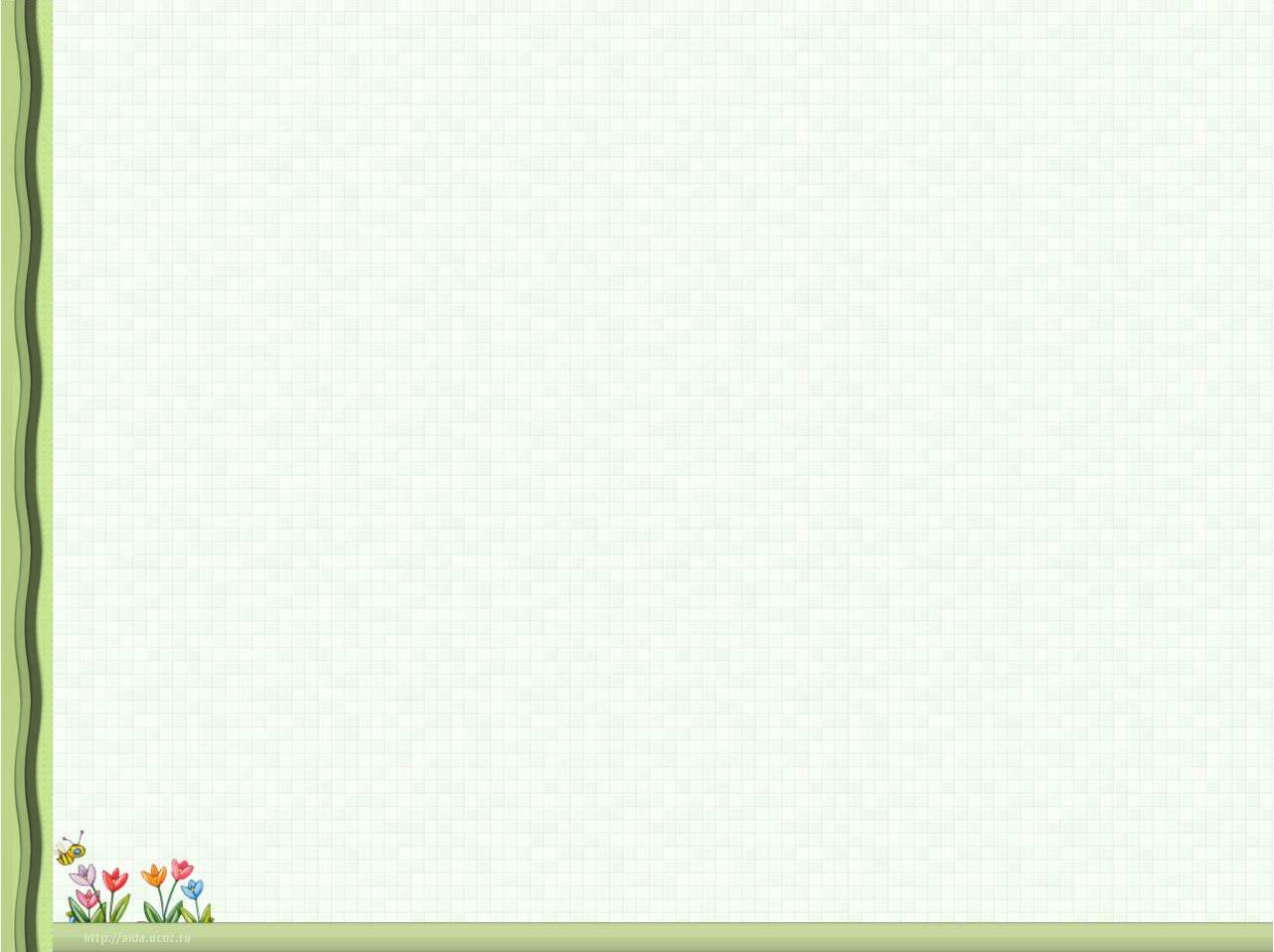 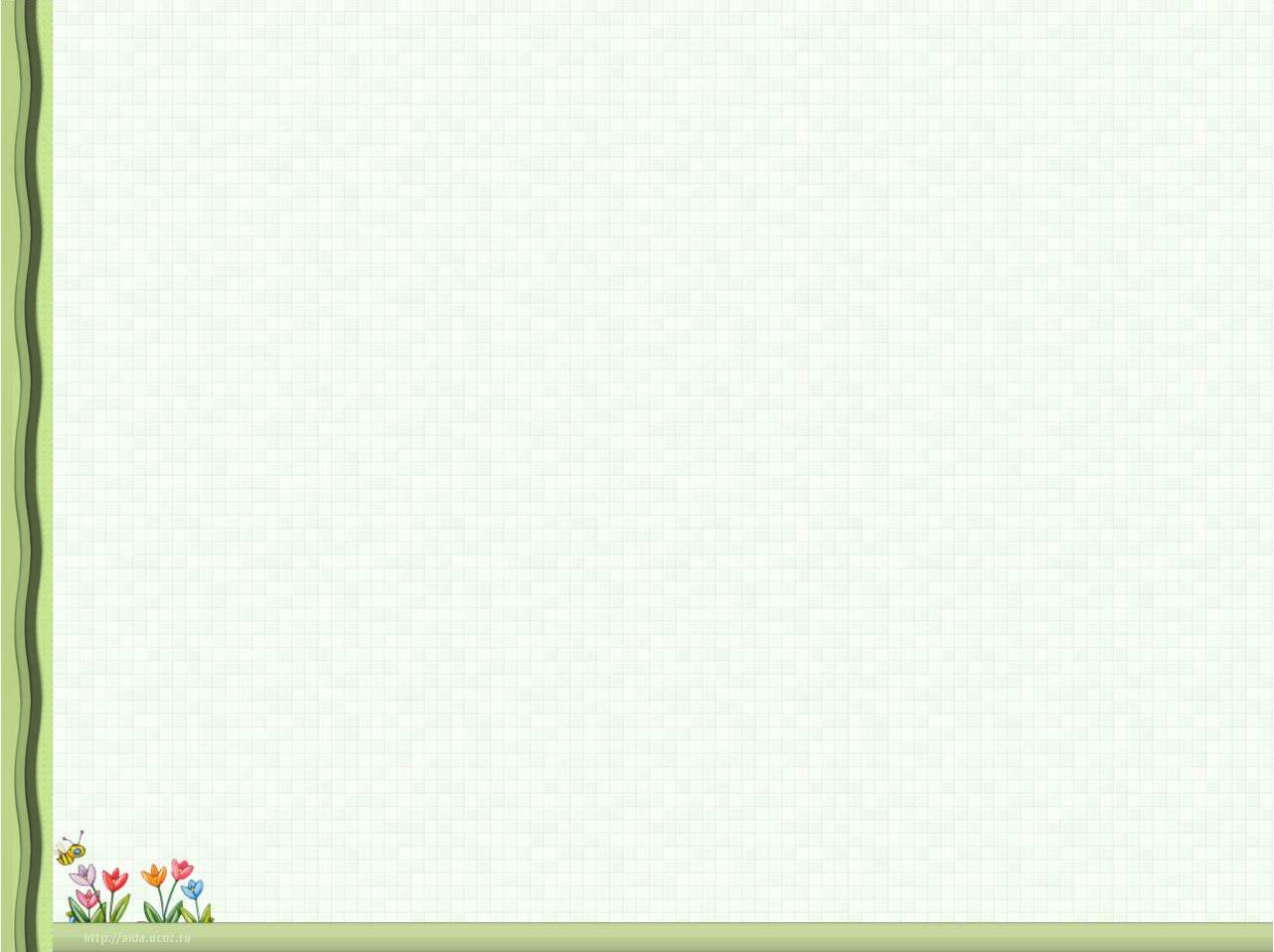 Скоромовки
Жартівливі вислови, складені із важких для швидкої вимови слів.
Повправляйтеся у швидкому читанні скоромовок, водночас звертаючи увагу на правильну вимову слів.
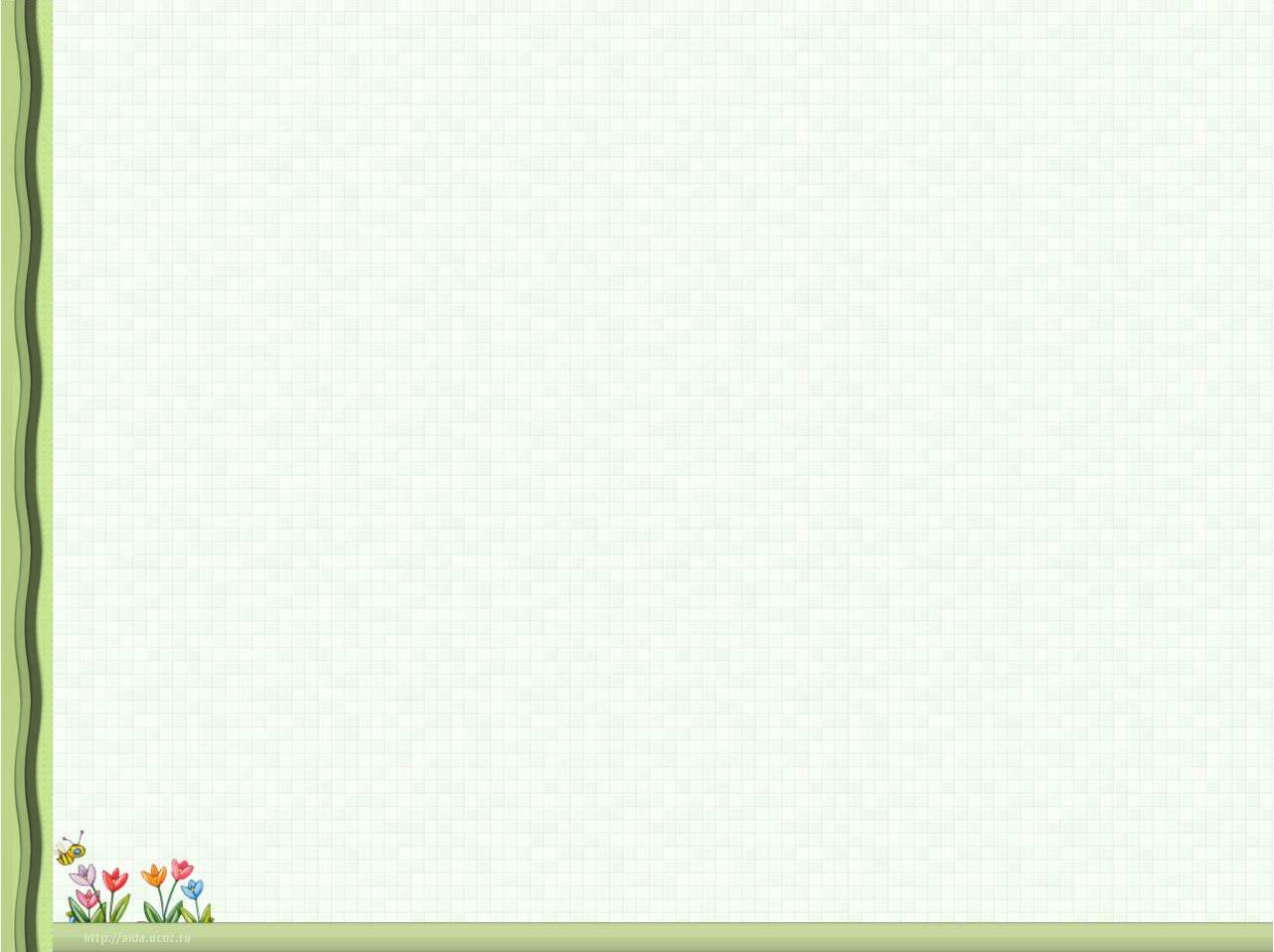 Лічилки, мирилки
Прочитайте і знайдіть жанр твору:
Бігликоніпідмостамиззолотимикопитами.
Требастатипогадатищотимконямїстидати.
Тобіяблучкоменігрушечканесварімосямоядушечко.
Тобіяблучкоменізернятконесварімосямоє серденько.
В нас у класі дружні діти, й працювали всі старанно.Але треба пам’ятати,         час уже відпочивати .
Дякую  за  увагу !